Memory growth problem
Hidemitsu Asano
In pro.90 lib (Run11 AuAu200GeV)
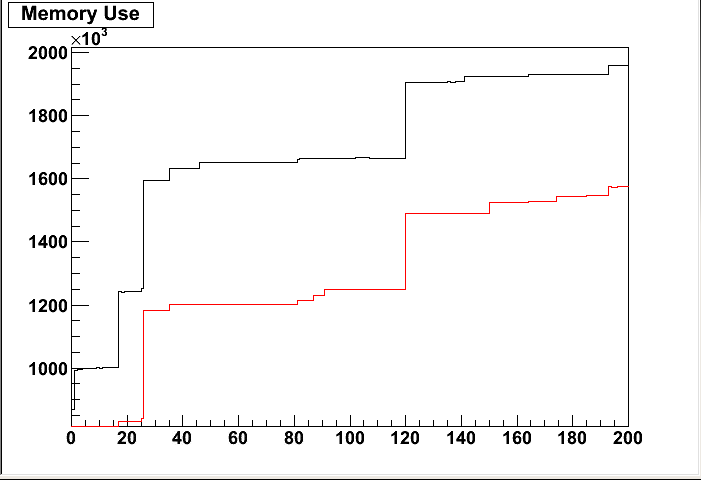 -run 347128 (AuAu200GeV)
-process 20k event
byte
with QA
without QA
#event/100
QA modules add some offsets to memory consumption.
There are strange jumps. We already had this problem in pro90. lib
valgrind and insure said nothing about this.
(Eventually)  We had no crash in run11 200GeV production.
In pp 200GeV
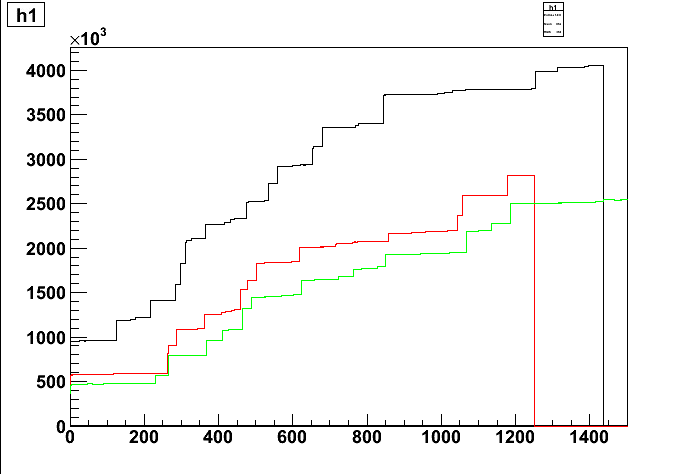 RUN 363228-0000,  Achim’s output
with SVX ,with QA

RUN 363227-0000, Achim’s output
with SVX , without QA

RUN 363227-0000, Hidemitsu’s output 
without SVX ,without QA
Those jumps are generated by other subsystem.
# of events / prdf    is around 230K in pp200GeV (~120K in AuAu 200GeV)
2 problems 
-other subsystem generates those jumps.
-QA module also consume memory.
plan of next trial
SvxSelectClusters-inSvxRpSumXYReco-outSvxRpEventQA-outSvxFillHistoBeampro-outSvxAlignment_QA-in
SvxStripClusterQA,SvxQAForProduction-inSvxStripEventQA-outSvxCntQA-out